Εισαγωγή στην Οικονομική Ι
Ζήτηση, 
Προσφορά, 
Ελαστικότητες
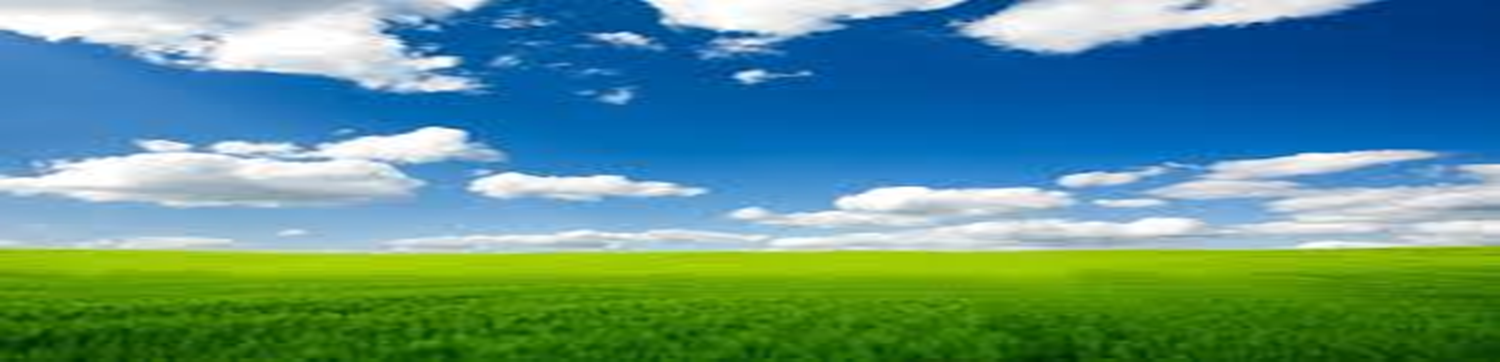 Στην αγορά αλληλενεργούν 2 δυνάμεις, η ζήτηση (D) και η προσφορά (S).

Η ζήτηση για ένα προϊόν είναι η σχέση που δείχνει την ποσότητα (q) που οι καταναλωτές επιθυμούν και έχουν την δυνατότητα να αγοράσουν σε κάθε τιμή (p) του. 

Κατά κανόνα υπάρχει αντίστροφη σχέση μεταξύ της τιμής ενός προϊόντος και της ποσότητας που ζητείται (Νόμος της Ζήτησης).
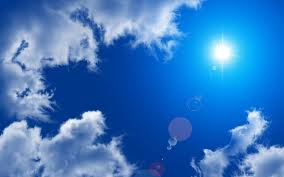 Διάγραμμα Καμπύλης Ζήτησης



 


Όταν μεταβάλλεται η τιμή ενός προϊόντος, μεταβάλλεται η ζητούμενη ποσότητα, όμως η ζήτηση για το προϊόν δεν αλλάζει (έχουμε μετακίνηση επί της καμπύλης ζήτησης, από το α στο β, πάντοτε πάνω στην D).
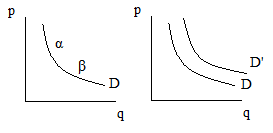 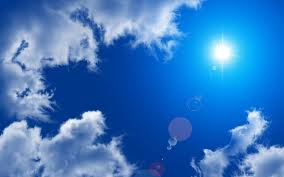 Για να μεταβληθεί η ζήτηση (μετατόπιση της D στην θέση D ̍   αύξηση της ζήτησης) ενός προϊόντος πρέπει να μεταβληθούν οι προσδιοριστικοί παράγοντες της ζήτησης (π.χ. προτιμήσεις των καταναλωτών, εισόδημα καταναλωτών, τιμές των άλλων αγαθών, αριθμός αγοραστών, προσδοκίες των καταναλωτών).

Η σχέση της συνολικής ζήτησης για ένα προϊόν και των παραγόντων που την προσδιορίζουν αναφέρεται ως συνάρτηση ζήτησης.
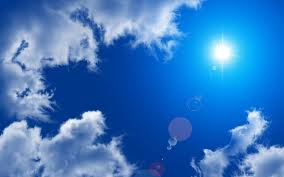 Μεταβολές στην ζήτηση
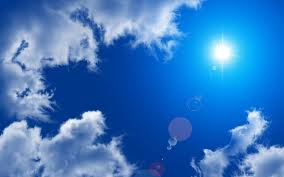 Η προσφορά (S) αποτελεί τη σχέση μεταξύ της τιμής (p) ενός προϊόντος και της ποσότητας (q) που προσφέρεται από τους παραγωγούς σε κάθε τιμή. Η σχέση αυτή είναι κατά κανόνα θετική (Νόμος της Προσφοράς).
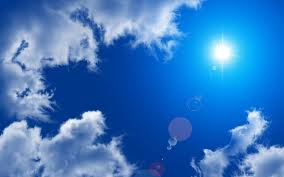 Διάγραμμα Καμπύλης Προσφοράς





Όταν μεταβάλλεται η τιμή ενός προϊόντος δεν αλλάζει η προσφορά, αλλά μόνο η προσφερόμενη ποσότητα έχουμε μετακίνηση επί της S (από το δ στο γ). Αν αλλάξει ένας από τους προσδιοριστικούς παράγοντες της προσφοράς, έχουμε μετατόπιση της καμπύλης προσφοράς (από S σε S ̍   αύξηση της προσφοράς).
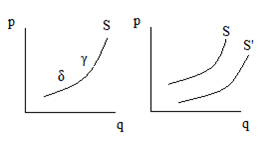 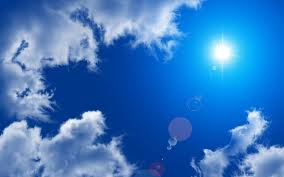 Προσδιοριστικοί παράγοντες της προσφοράς: τεχνολογία και παραγωγικότητα, τιμές των παραγωγικών συντελεστών, τιμές των άλλων προϊόντων, τυχαίοι ή φυσικοί παράγοντες, προσδοκίες και στόχοι των παραγωγών, φόροι και επιδοτήσεις, αριθμός των παραγωγικών μονάδων. 

Η σχέση της συνολικής προσφοράς για ένα προϊόν και των παραγόντων που την προσδιορίζουν αναφέρεται ως συνάρτηση προσφοράς.
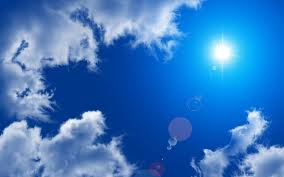 Μεταβολές στην προσφορά
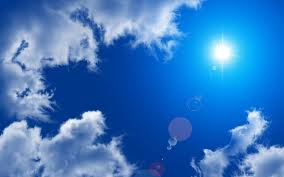 Το πρόβλημα του προσδιορισμού της ζήτησης και της προσφοράς

Αν μεταβληθούν ταυτόχρονα η προσφορά και η ζήτηση η επίδραση στην τιμή και στην ποσότητα θα εξαρτηθεί από την κατεύθυνση και το μέγεθος των μεταβολών.
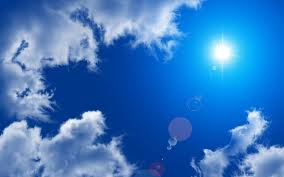 Ισορροπία στην αγορά αγαθών και υπηρεσιών 

Η ζήτηση και η προσφορά αλληλενεργούν στην αγορά. Η έννοια της ισορροπίας στην Οικονομική Επιστήμη ορίζεται ως ένα σύνολο αλληλοεπηρεαζόμενων μεταβλητών, οι οποίες προσαρμόζονται με τέτοιο τρόπο, ώστε να μην δημιουργείται ενδογενής τάση για μεταβολή. 

Αν η τιμή είναι τέτοια ώστε η ζητούμενη ποσότητα να είναι ίση με την προσφερόμενη ποσότητα, αγοραστές και πωλητές θα μείνουν ικανοποιημενοι γιατί θα πραγματοποιήσουν τις συναλλαγές που επιθυμούν κι έτσι δε θα υπάρξει τάση αλλαγής της τιμής του προϊόντος.
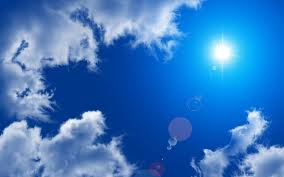 Διάγραμμα Προσδιορισμού της Τιμής Ισορροπίας
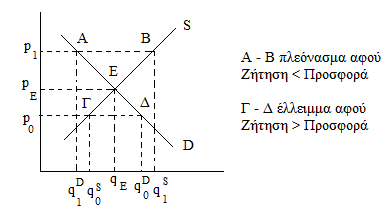 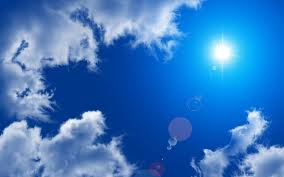 Στο σημείο Ε (pE,qE) είναι το σημείο ισορροπίας στην αγορά. 
Στην τιμή pE η ποσότητα που επιθυμούν να προσφέρουν οι πωλητές είναι ακριβώς ίση με την ποσότητα την οποία οι αγοραστές επιθυμούν να αγοράσουν. 
Για τιμή p1 η ζήτηση είναι χαμηλότερη σε σχέση με την προσφορά (πλεόνασμα). 
Για τιμή p0 η ζήτηση είναι υψηλότερη από την προσφορά (έλλειμμα).
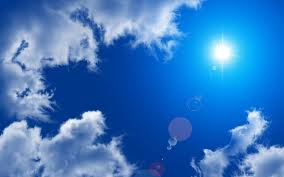 Κρατική ρύθμιση των τιμών 

Αν το κράτος θεωρήσει τις τιμές των αγαθών υπερβολικά υψηλές ή χαμηλές μπορεί να παρέμβει για να τις συγκρατήσει σε ένα επίπεδο που το ίδιο θεωρεί ως επιθυμητό.
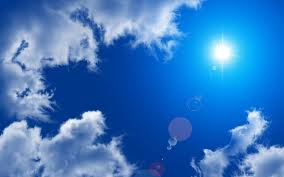 Ελαστικότητα της Ζήτησης και της Προσφοράς

Η ανταπόκριση της ζητούμενης ή της προσφερόμενης ποσότητας στις μεταβολές της τιμής εξαρτάται αντίστοιχα από την ελαστικότητα της ζήτησης ή της προσφοράς.
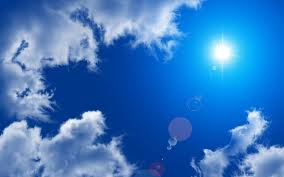 Ελαστικότητα της ζήτησης ως προς την τιμή του προϊόντος: 



όπου dq = μεταβολή της ζητούμενης ποσότητας, 
dp = μεταβολή της τιμής , 
p = αρχική τιμή, 
q = αρχική ζητούμενη ποσότητα. Ο συντελεστής ελαστικότητας της ζήτησης έχει αρνητικό πρόσημο γιατί όταν αυξάνεται η τιμή μειώνεται η ποσότητα.
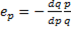 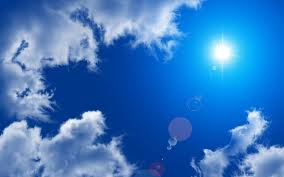 Αν: |eq| > 1   ελαστική ζήτηση (δηλαδή, dq > dp)

|eq| < 1   ανελαστική ζήτηση (δηλαδή, dq < dp)

|eq| =1   μοναδιαία ζήτηση (δηλαδή, dq = dp)

|eq| = 0   πλήρως ανελαστική ζήτηση (δηλαδή, μία μεταβολή της p δεν επιφέρει μεταβολή στην q)

|eq| = ∞   απείρως ελαστική ζήτηση (δηλαδή, η q μεταβάλλεται και χωρίς μεταβολή της p)
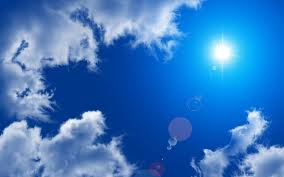 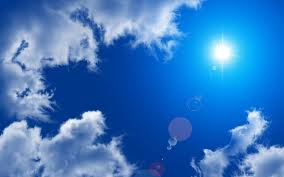 Σχέση ελαστικότητας της ζήτησης με συνολικό έσοδο (=τιμή x ποσότητα)
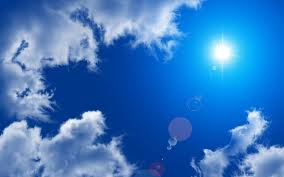 Εισοδηματική ελαστικότητα (eI, Ι = εισόδημα. ):

Ως εισοδηματική ελαστικότητα ζήτησης θεωρούμε το λόγο της ποσοστιαίας μεταβολής ενός αγαθού σε σχέση με την ποσοστιαία μεταβολή του εισοδήματος.
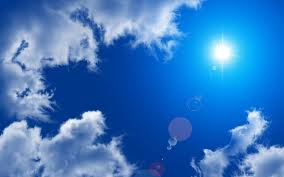 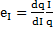 Αν: eΙ > 0   η αύξηση του εισοδήματος αυξάνει την ζήτηση, δηλαδή τα αγαθά είναι κανονικά

eΙ < 0   η αύξηση του εισοδήματος μειώνει την ζήτηση, δηλαδή τα αγαθά είναι κατώτερα

eΙ =0   η αύξηση του εισοδήματος δεν φέρει μεταβολή στην ζήτηση, δηλαδή τα αγαθά είναι ουδέτερα

eΙ > 1  αγαθά πολυτελείας 

eΙ < 1  βασικά αγαθά
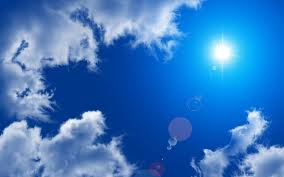 Βασικά, πολυτελείας, ουδέτερα και κατώτερα αγαθά
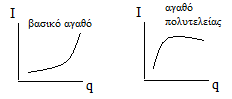 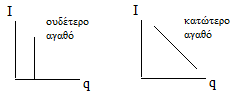 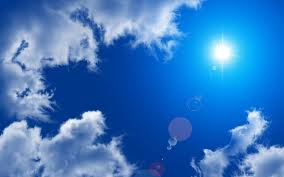 Σταυροειδής ελαστικότητα 

Η σταυροειδής ελαστικότητα ζήτησης του αγαθού x μετρά την ποσοστιαία μεταβολή της ζητούμενης ποσότητας του αγαθού x σε σχέση με την ποσοστιαία μεταβολή της τιμής του αγαθού y.
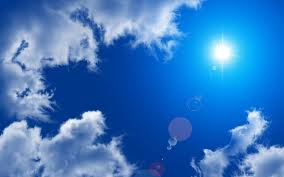 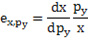 Αν:                     τα αγαθά είναι υποκατάστατα

                           τα αγαθά είναι συμπληρωματικά

                            τα αγαθά είναι ανεξάρτητα μεταξύ τους
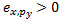 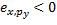 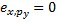 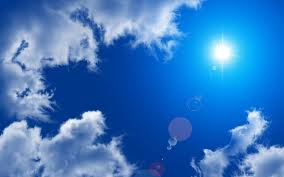 Υποκατάστατα, συμπληρωματικά και ανεξάρτητα αγαθά
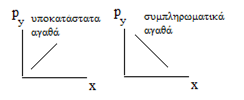 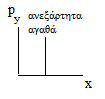 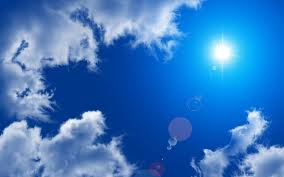 Ελαστικότητα προσφοράς 

Η ελαστικότητα προσφοράς ως προς την τιμή ενός αγαθού είναι το μέτρο που δείχνει την ποσοστιαία μεταβολή της προσφερόμενης ποσότητας του αγαθού σε σχέση με την ποσοστιαία μεταβολή της τιμής του.

Η ελαστικότητα προσφοράς είναι πάντοτε θετική ένεκα του Νόμου της Προσφοράς.
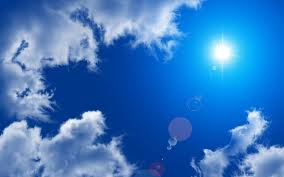 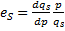 όπου dqS = μεταβολή της προσφερόμενης ποσότητας, dp = μεταβολή της τιμής , p = αρχική τιμή, qS = αρχική προσφερόμενη ποσότητα.

Αν:                        τελείως ανελαστική καμπύλη προσφοράς

                              τελείως ελαστική καμπύλη προσφοράς

Ελαστική προσφορά όταν dqS < dp
Ανελαστική προσφορά όταν dqS > dp
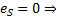 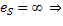 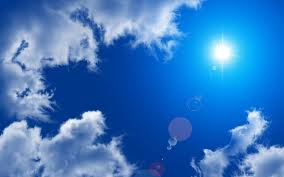 Ασκήσεις
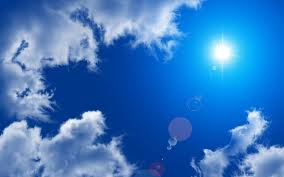